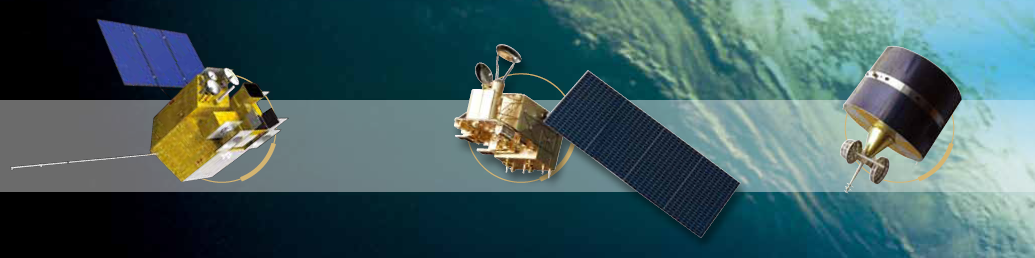 FENGYUN Meteorological Satellite Data Service
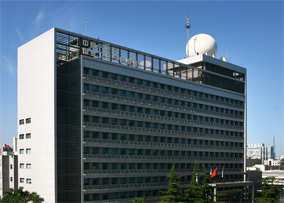 WU Xuebao

National Satellite Meteorology Center （NSMC）
China Meteorological Administration （CMA）
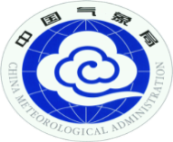 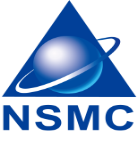 AOMSUC-10, Melbourne, Australia
Dec. 2-7, 2019
Outline
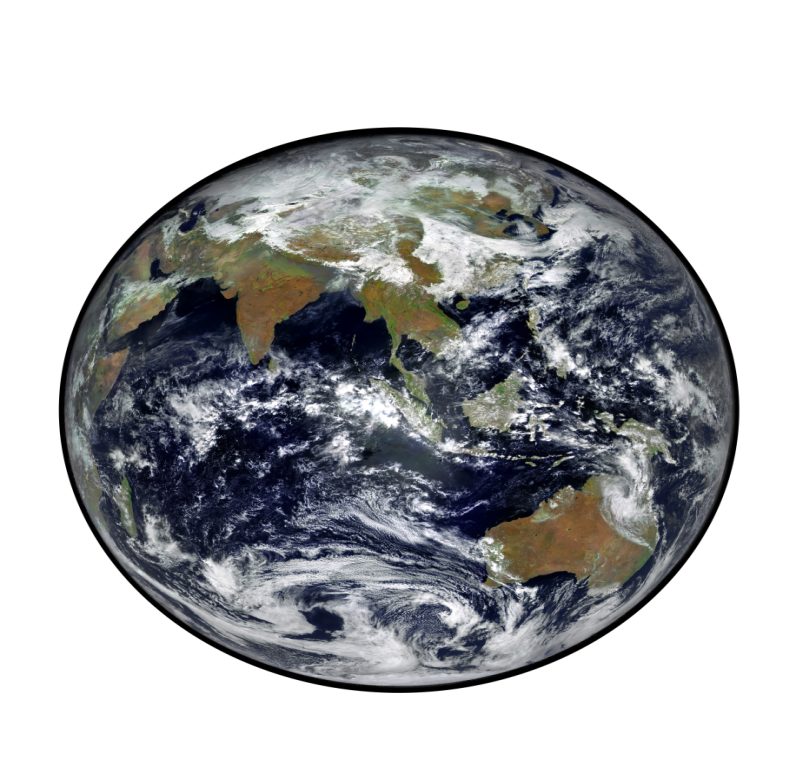 What we have?
How to access these data and products?
FENGYUN Meteorological Satellites
Polar-orbiting System
Geostationary System
First Generation
FY-2 A, B, C, D, E,
 F, G, H
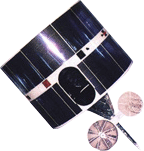 First Generation
FY-1 A, B, C, D
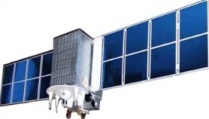 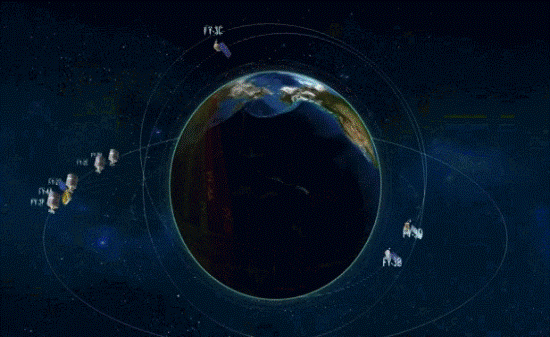 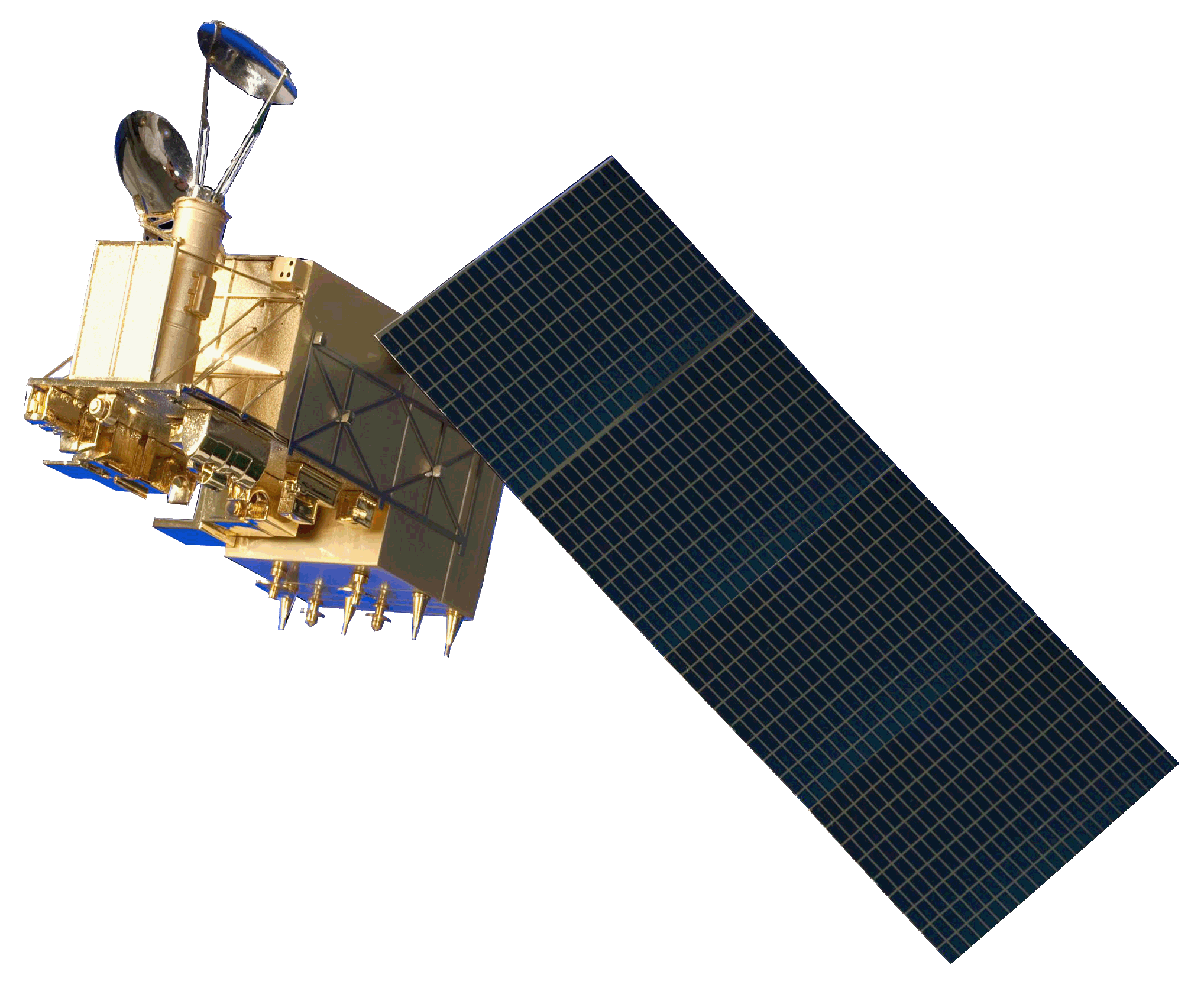 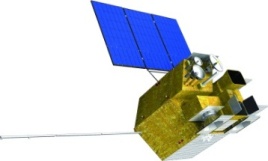 Second Generation
FY-3 A, B, C, D
Second Generation
FY-4 A
FY-4B,C,D  planned until 2025
FY-3E,F, G planned until 2025
FENGYUN Meteorological Satellites
7 FengYun Satellites in operational service
FY LEO:
FY3B/3C/D


FY GEO:
FY2F/2G/2H
FY4A
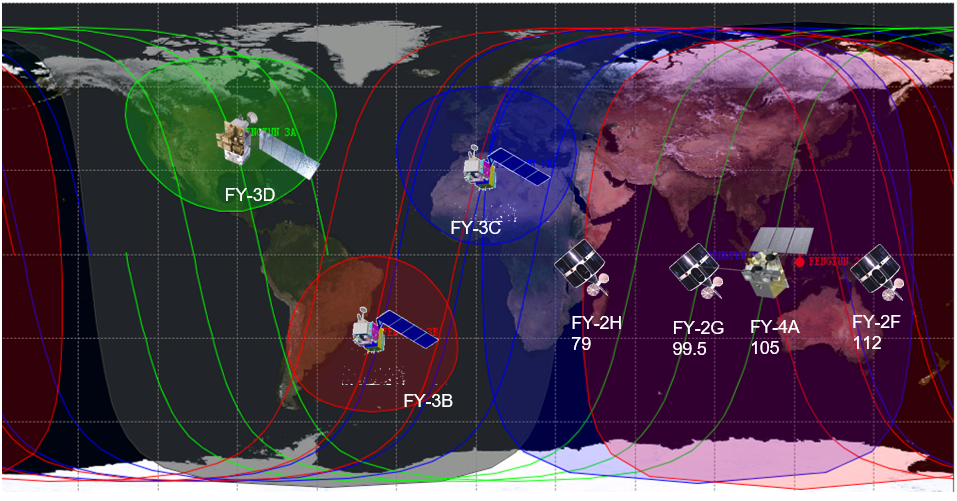 [Speaker Notes: This satellite observation network in the morning and afternoon watches the earth seamlessly six times a day. Geostationary satellites are operating from 4ºE to 173ºW, providing continuous observations of areas ranging from Africa to the central Pacific at an interval of up to 5 minutes.]
FengYun LEO Constellation
FY-3C + FY-3D,  global coverage 4 times per day
FY-3B
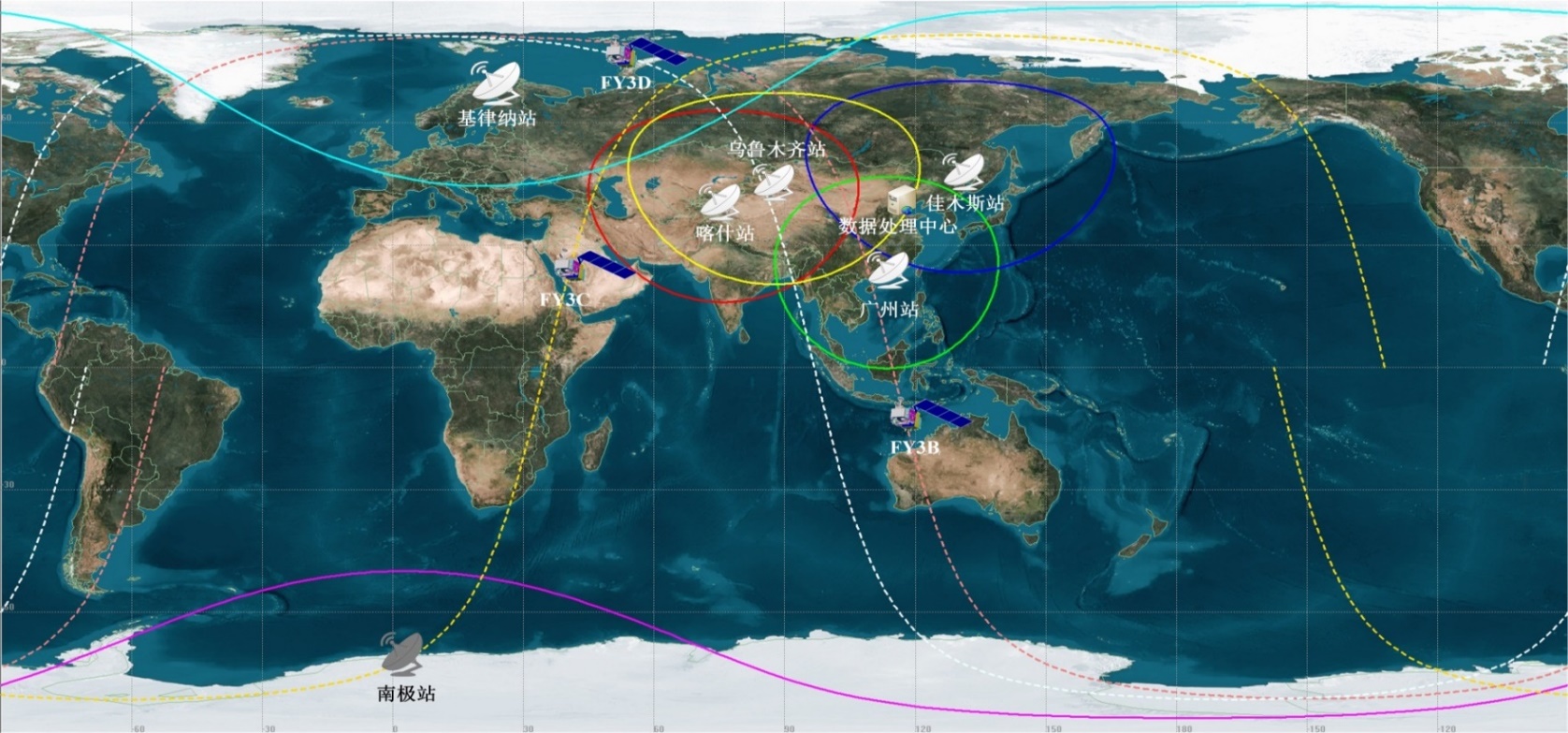 FY-3D   LTC 13:40 PM
FY-3C   LTC 10:30 AM
[Speaker Notes: This satellite observation network in the morning and afternoon watches the earth seamlessly six times a day.]
FY-3D: Launched on 15 Nov, 2017
10 instruments on board FY-3D:
5 Successive instruments:
MWTS-II: Microwave Temperature sounder
MWHS-II: Microwave Humidity sounder
MWRI: Microwave Radiation Imager
GNOS: Global Navigation Occultation Sounder
SEM: Space Environment Monitor
2 Improved instruments：
MERSI-II：Improved from MERSI
HiRAS: Upgraded from filter-type spectrometer IRAS 
3 New Instruments:
GAS:  Greenhouse gases Absorption Spectrometer 
WAI:   Wide-angle Aurora Imager
IPM:   Ionospheric Photometer
FY-3D Baseline products
FY-2H
FY-2F
FY-2G
FengYun GEO Constellation
RRS
FDS
FDS
FDS+RRS
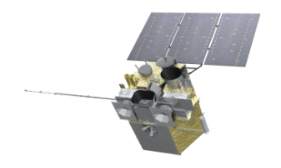 4 in operation
FY-2G:  Full Disk    (99.5°E)
FY-2F:  Regional    (112°E)
FY-2H：Full Disk (79°E)
FY-4A:  Full Disk + Regional Rapid   (105°E)
FY-4A
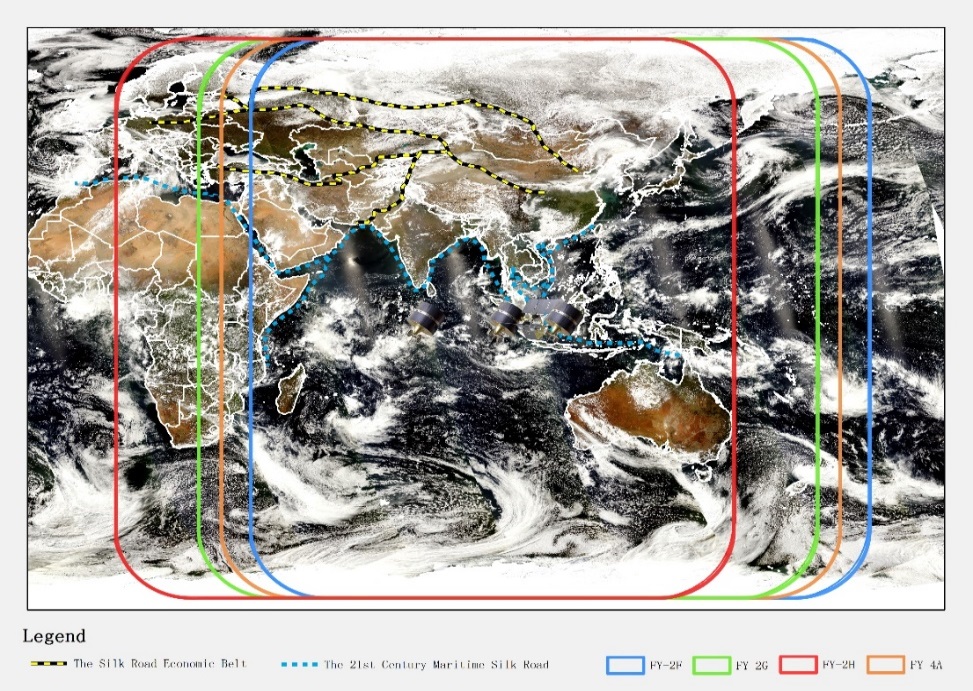 FY-4A & FY2 Baseline products
AGRI Typhon Monitoring
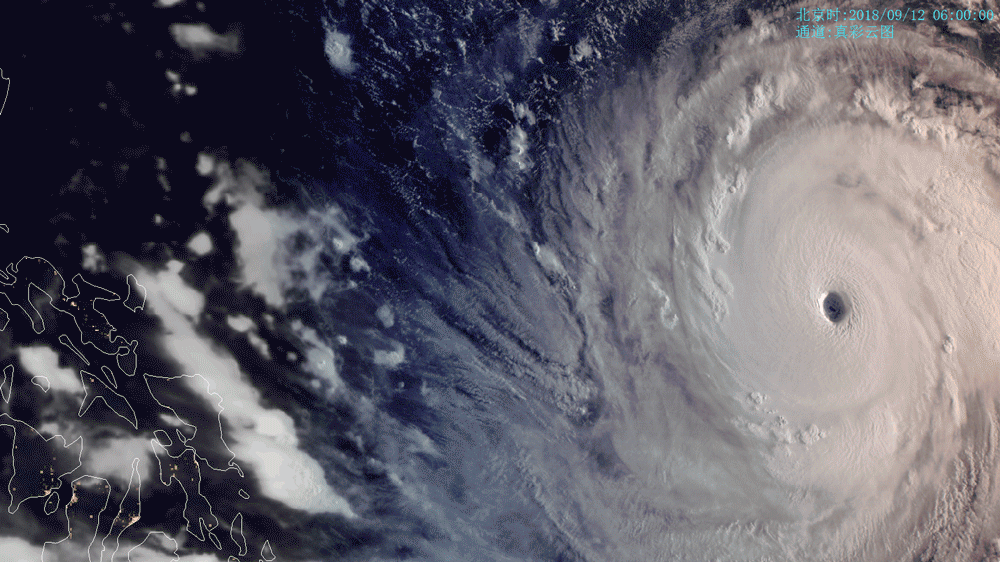 FY4A GIIRS Schedule
Daily Schedule:
Every 2 hour: Full Observation region, will be scheduled to 7 tasks
 Every task costs 10 minutes. One task contains ca 60 dwells.
16—18UTC: Maintenance, data unavailable
Observation region: 
3N-55N, 60E-137E
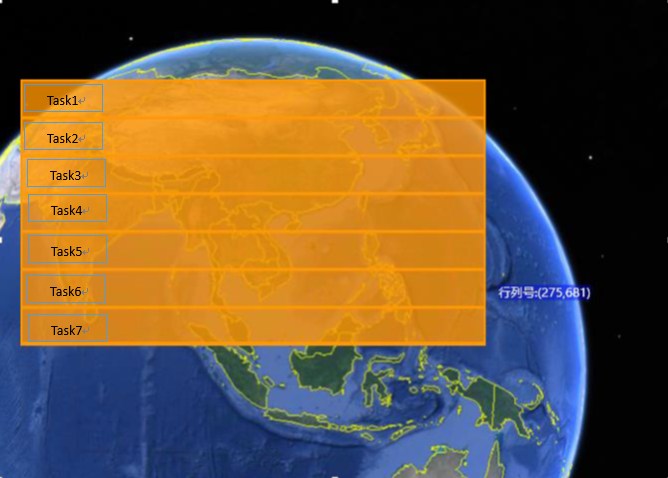 LMI—Continuous Capture
Daily Schedule:
500 frames per second
21 Mar.-22 Sep: Northern Hemisphere
22.Sep-Next 21 Mar: Southern Hemisphere
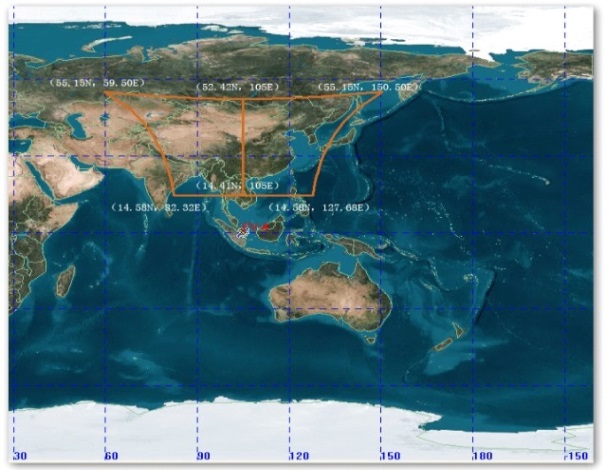 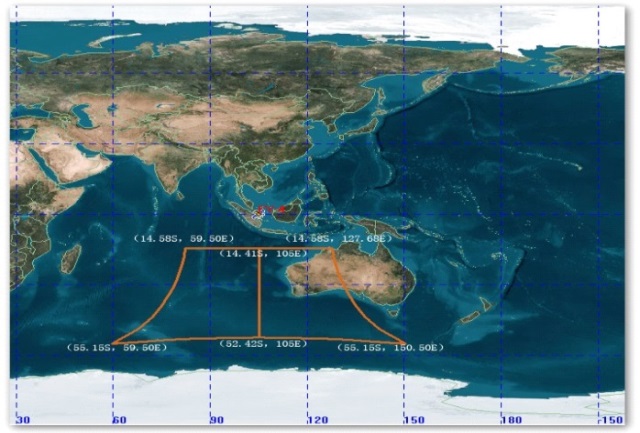 Data Archive
Data resource: Chinese Atmosphere, Land, Ocean Observation satellites data and Foreign satellites data
Archive: 25 Satellites, 122 Datasets
1988-2018, 30 Yeas Total Archive: 12 PB
12PB
Data Exchange
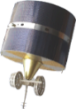 DB System
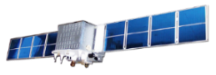 FengYun
Satellites
Land： CRESDA 
Ocean：NSOAS
EU: EUMETSAT
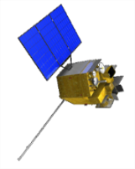 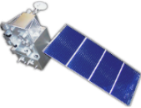 FY-1
FY-2
FY-3
FY-4
EOS/MODIS
NOAA
NPP
MetOp
25Satellites
122Datasets
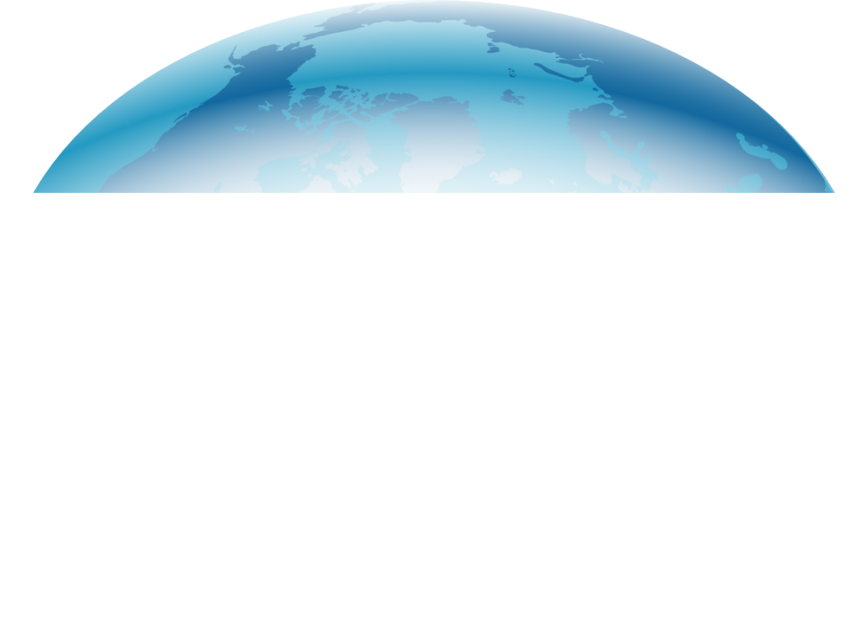 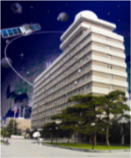 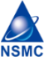 National Satellite Meteorological Center ,CMA
Atmosphere（33）
Fengyun Products
Atmospheric humidity
     profile (GNOS)
Atmospheric temperature profile(MWTS-III、MWRI、GNOS)
Atmospheric temperature and humidity Profile(MWHS-II)
Atmospheric temperature and humidity Profile(HIRAS/MWHS-II/MWTS-III) 
Atmospheric temperature and humidity Profile(MWHS-III/HIRAS)
Atmospheric temperature and humidity Profile(MWTS-III/HIRAS)
Atmospheric temperature and humidity Profile(MWHS-II/MWTS-III/MWRI)
Total oxygen column
Carbon dioxide mixing ratio
Methane mixing ratio
total ozone column
Nadir Ozone vertical profile
Limb Ozone vertical profile
Aerosol
Aerosol optical thickness
Aerosol over Land Surface
Space Weather（13）
zeta potential
Radiation dose
Magnetic field
particle(Medium and high energy proton、Electronic three-directional flow、Particle throw angle）
scan imaging
Push-broom scan imaging
Aurora egg morphology
Particle sedimentation
IPM night product
IPM daytime product
IPM multi-angle product
Solar extreme ultraviolet imager
solar x ray imager
Total Precipitable Water
Precipitation
Rain Type
Rain Phase
Radar Rain Rate
Atmospheric bending angle
Atmospheric refractive index
Atmospheric density
Electron density profile
Cloud & Radiation（17）
Cloud Mask
Cloud Amount
CLoud Classification
Cloud Top Temperature/Cloud Top Pressure
Cloud Optical Depth
the Effective Radius of Cloud
Outgoing Longwave Radiation
Polar Winds
Water leaving Reflectance
Cloud Liquid Water Content
Equivalent emission radiation for clear sky 
OLR of HIRAS
Cloud Top Parameters
Top-up Radiation and Clouds
Surface radiation budget
Total solar irradiance downward from the atmospheric top
solar band irradiance at the top of the atmosphere
total sulfur dioxide column
Total Nitrogen Dioxide column
Land（12）
Aerosol over Ocean
Total Precipitable Water over Ocean
Land Reflectance Factor
Land Surface Temperature
Land Surface Bidirectional Reflection/ Albedo
Land Cover
Dust Product
Near-Constant Contrast Image
City Light/Urban low-light background mosaic
Land Surface Temperature
Soil moisture content
Surface pressure
surface reflectance
Ice&Snow（4）
Ocean（7）
Biology（4）
Vegetation Index
Snow Cover
Snow Depth
SWE
Polar Sea Ice Cover
MERSI Sea Surface Temperature
MWRI Sea Surface Temperature
MWRI Sea surface wind direction
GNOS Sea surface wind Speed
PR Sea surface wind Speed
PR Sea surface wind direction
Sea ice
Leaf area index
Fraction of Photosynthetically Active Radiation
Net Primary Production
Chlorophyll fluorescence
14
Research product
Operational Product
How to access?
Real time 
Direct Broadcast 
CMACast
Non-Real Time
Website
Cloud Service 
FTP Service 
Manual Service
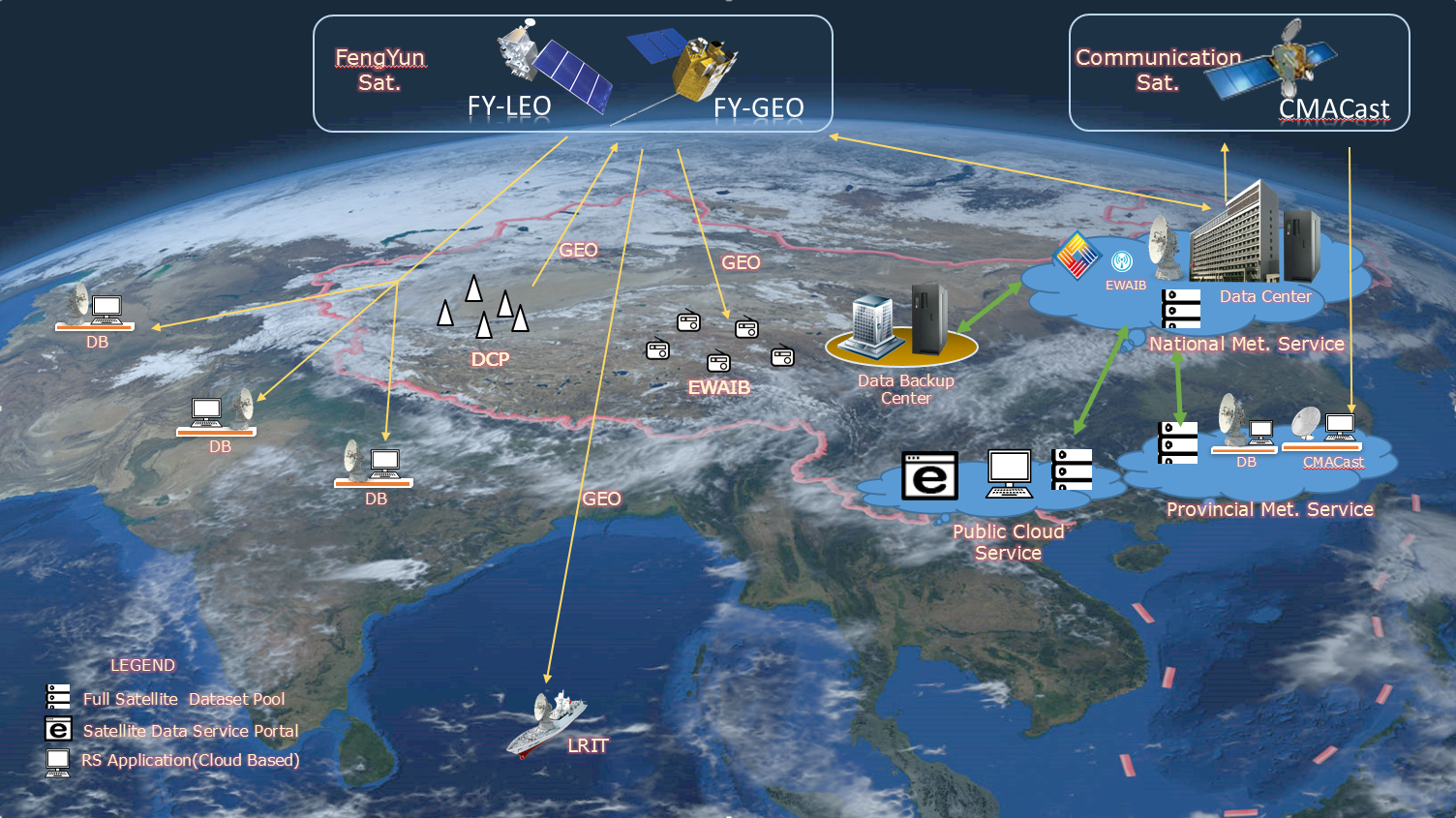 15
Space based services
FENGYUN satellite Direct Broadcasting System (FY-DBS)
CMA satellite data broadcasting system (CMACast)
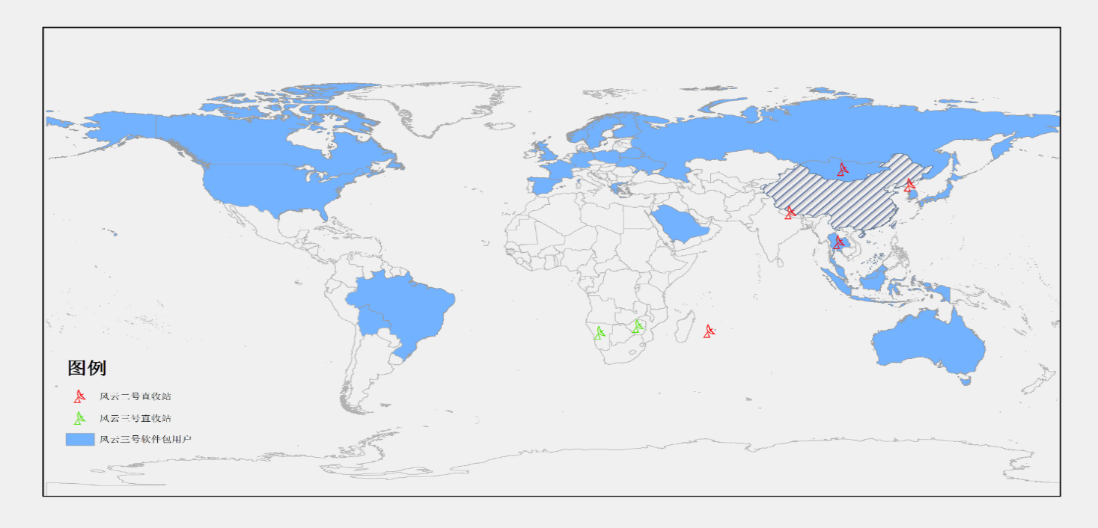 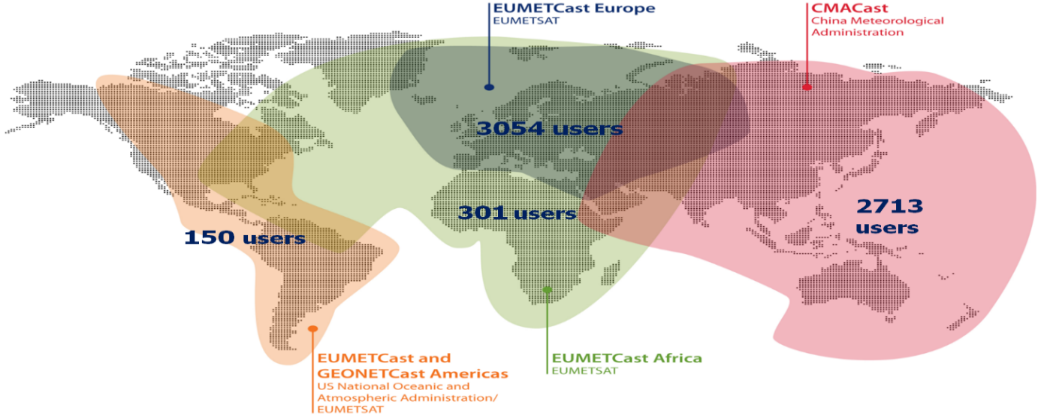 FY-2 DB Station: 5 countries
FY-3 DB Station: 2 countries
FY-3 Data Preprocessing Software packages: 24 countries, 47 users
CMACast  has been deployed in 19 countries
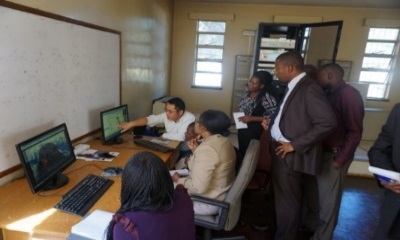 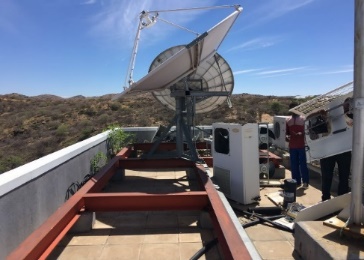 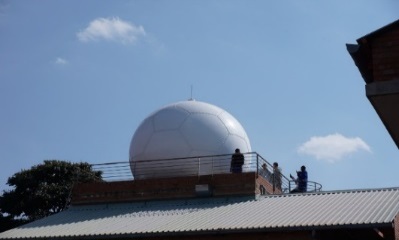 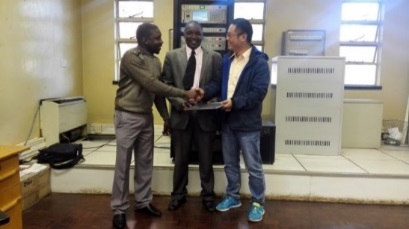 CMACast Coverage
International CMACast Stations in operation
Laos, Iran, Bengal, Indonesia, Maldives, Nepal, Mongolia, Malaysia, Pakistan, Thailand, Philippines, Uzbekistan, Kyrgyzstan, Sri Lanka, Korea, Vietnam, Myanmar, Australia, Kazakhstan
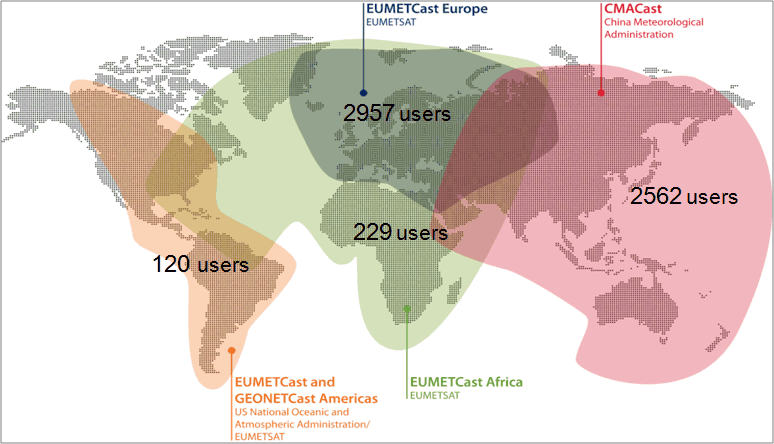 [Speaker Notes: CMACast is also a major component of GEONETCast]
Ground based services
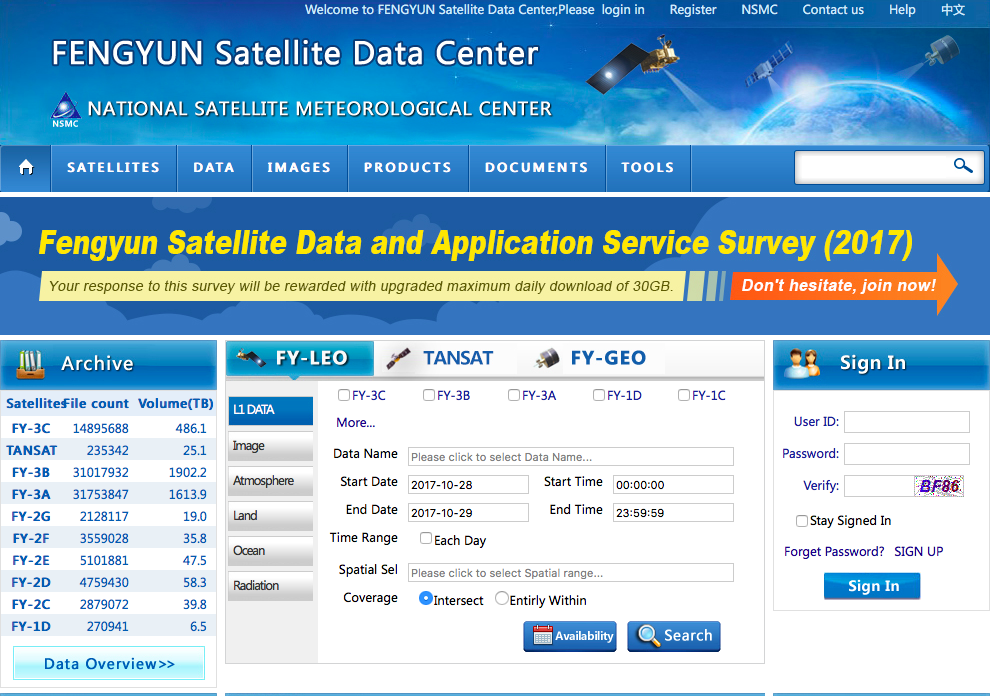 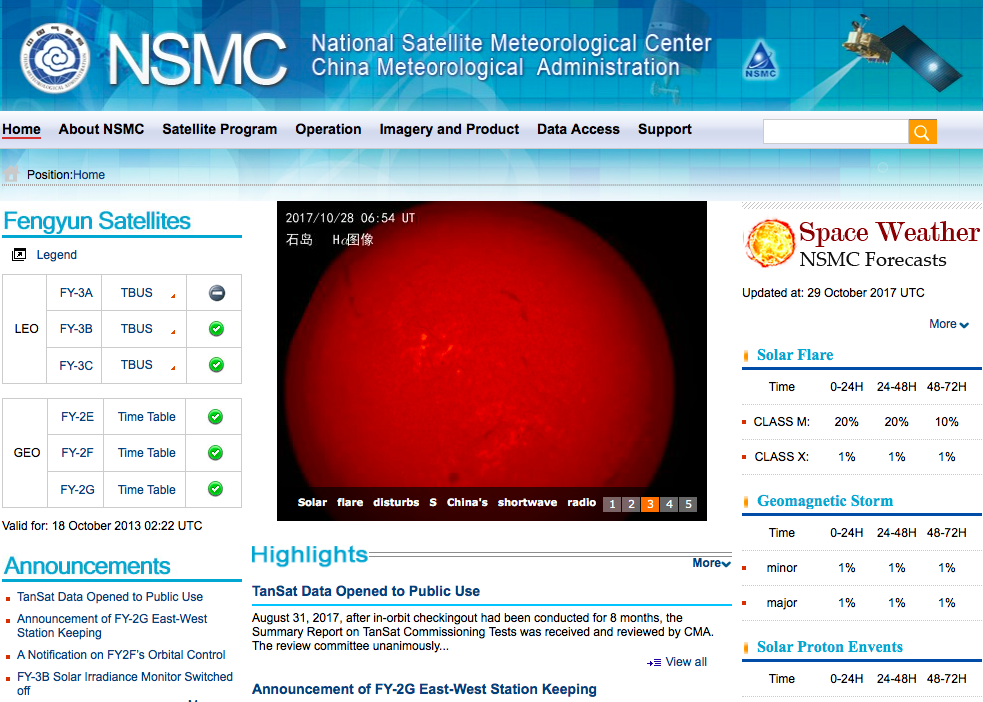 http://data.nsmc.org.cn
http://www.nsmc.org.cn
Public cloud
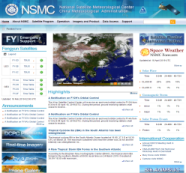 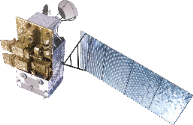 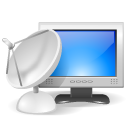 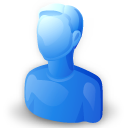 Public Cloud
Users
Data Center
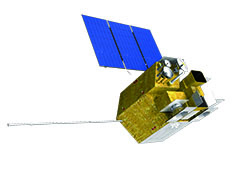 [Speaker Notes: 开通基于公有云的国际用户数据服务绿色通道
CMA is taking various measures to help international users to prevent and mitigate their meteorological disasters through the application of Fengyun meteorological satellites. 
The Fengyun satellite data and products will be available through the Direct Broadcast Receiving System,
 Internet, public cloud, WMO Information System and other ways.]
WMC-Beijing Website
Officially launched on 6 Jun 2018 and operated by WMC-Beijing office 
      — Contribution to WMC-Beijing’s functions
      — Platform of CMA for Global Monitoring, Global Forecasting, Global Serving
Real-time graphical products
      — Daily FY-4A  FY-3D images
      — Daily GRAPES_GFS NWP 
      — Daily GRAPES_EPS NWP  
      — Monthly and seasonal prediction
www.wmc-bj.net
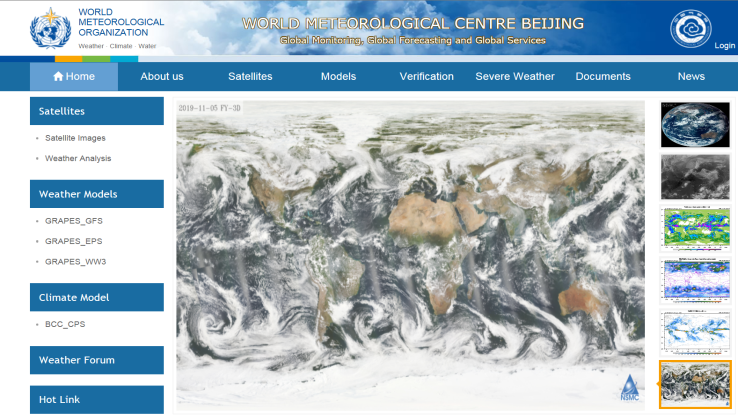 FY_ESM
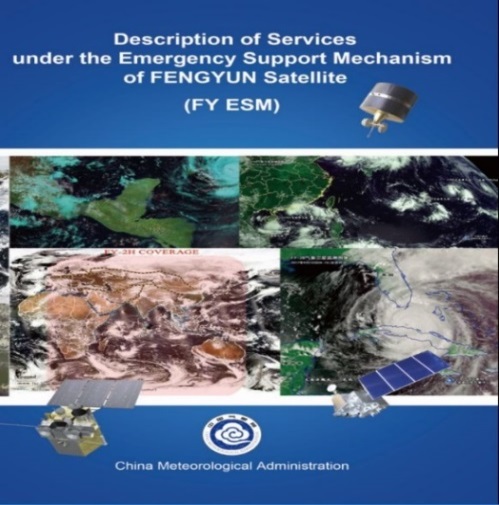 Establishment of the Emergency Support Mechanism of FENGYUN Satellite (FY_ESM)
China provides timely and efficient observation of extreme weather, climate and environmental events regionally and globally by operating both geostationary and polar-orbiting meteorological satellites. China Meteorological Administration (CMA) issued the Emergency Support Mechanism of FENGYUN (FY) Satellite (FY ESM) in 2018.
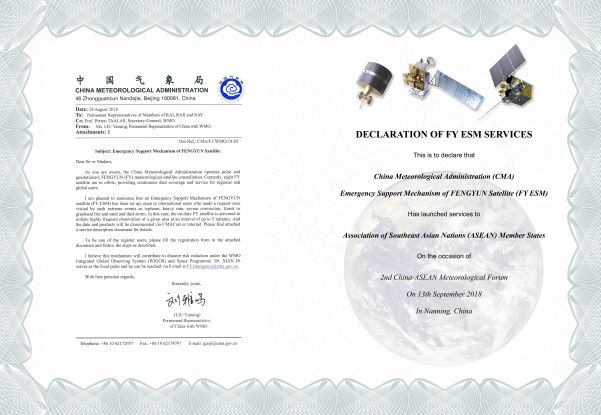 Open to all WMO members.
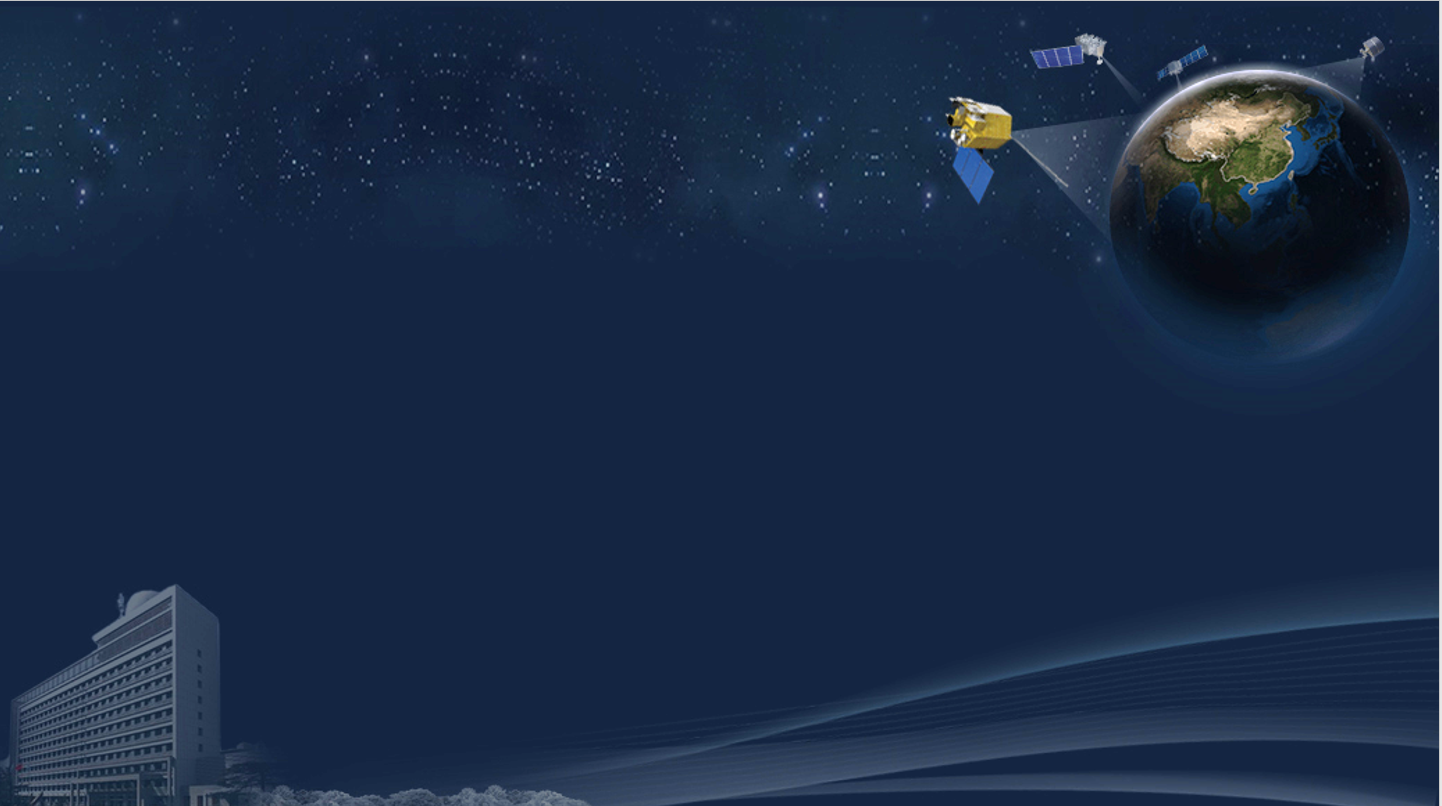 For more information：http://rsapp.nsmc.org.cn/geofy
http://satellite.nsmc.org.cn
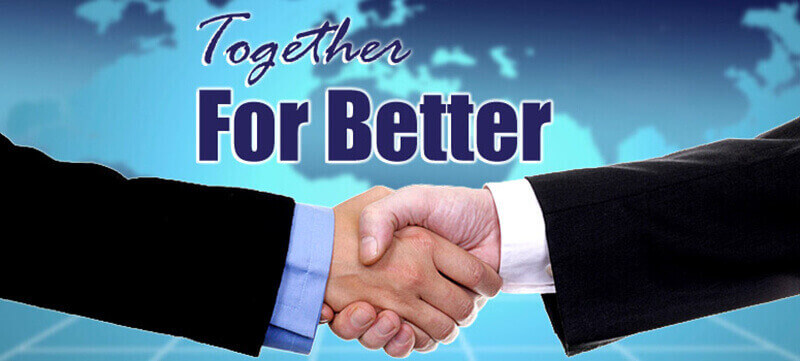 谢              谢！
Thanks for your attention!